1.-6. DÖNEMLER İÇİN

STARTEJİK PLANLAMA, İNSAN KAYNAKLARI VE

PERFORMANS YÖNETİMİ
---

ODA BORSA AKREDİTASYON SİSTEMİ

GÖZDEN GEÇİRME TOPLANTISI

Dr. Yüksel VARDAR

Mart 2012, ANKARA
STRATEJİK PLANLAMAYI

HATIRLAYALIM….
Günümüzde kurumların gelişimlerini sürdürebilmesi için; 
hedeflerin çok iyi belirlenebilmesi 
ve 
tüm kaynakların bu hedeflere ulaşmayı sağlayacak şekilde kullanılabilmesi gerekmektedir. 

Bu ise ancak,
yönetimde stratejik yönetim ilkelerinin uygulanması ile mümkün olabilmektedir.
Planlama, yönetim sürecinin ilk aşamasını oluşturan en önemli yönetim fonksiyonudur.
Geniş anlamda planlama: "şimdiki veriler ve gelecekteki muhtemel gelişmelerin ışığı altında belli bir amaca ulaşmada izlenecek yolu gösteren bir süreç" olarak tanımlanabilir 
Dar anlamda planlama ise; "neyin, neden, ne zaman, nasıl, nerede ve kim tarafından yapılacağını önceden kararlaştırma sürecidir" 


STRATEJİK PLANLAMA
stratejik yönetimin en önemli aracıdır.
Stratejik planlama özetle; 

NEREDEYİZ?
NEREYE GİTMEK İSTİYORUZ?
GİTMEK İSTEDİĞİMİZ YERE NASIL ULAŞABİLİRİZ?
BAŞARIMIZI NASIL TAKİP EDER ve DEĞERLENDİRİRİZ?

Sorularının cevabı niteliğinde bir dokümandır.
Stratejik planlama; 
Uzun vadeli ve geleceğe dönük bir bakış açısı taşır. 
Kuruluşun bulunduğu nokta ile ulaşmayı arzu ettiği durum arasındaki yolu tarif eder. 
Kuruluşun amaçlarını, hedeflerini ve bunlara ulaşmayı mümkün kılacak yöntemleri belirlemesini gerektirir. 
Kuruluş bütçesinin stratejik planda ortaya konulan amaç ve hedefleri ifade edecek şekilde hazırlanmasına, kaynak tahsisinin önceliklere dayandırılmasına ve hesap verme sorumluluğuna rehberlik eder.
STRATEJİK PLAN
KURUMLARIN;
ORTA VE UZUN VADELİ AMAÇLARINI, 
TEMEL İLKE VE POLİTİKALARINI, 
HEDEF VE ÖNCELİKLERİNİ, 
PERFORMANS ÖLÇÜTLERİNİ, 
BUNLARA ULAŞMAK İÇİN İZLENECEK YÖNTEMLER İLE 
KAYNAK DAĞILIMLARINI 
İÇEREN PLANDIR
Stratejik Planda Yer Alması Gereken Temel Unsurlar

Durum analizi (özet)
Katılımcılığın nasıl sağlandığına ilişkin açıklama
Misyon, vizyon, temel değerler
En az bir amaç
Her amacın altında en az bir hedef
Hedef ölçülebilir şekilde ifade edilememişse ölçüm kriter(ler)i
Stratejiler
Tüm amaç ve hedefleri içeren …. yıllık tahmini maliyet tablosu
2
1
1. HAZIRLIK ÇALIŞMALARI
Planın Sahiplenilmesi
Organizasyonun Oluşturulması
İhtiyaçların Tespiti
İş Planının Oluşturulması
Hazırlık Programının Yapılması
2. DURUM ANALİZİ
Tarihsel Gelişim
Yasal Yükümlülükler ve 
      Mevzuat Analizi
Faaliyet Alanları, 
     Ürün Hizmet Belirlenmesi
Paydaş Analizi
Kuruluş İçi Analiz
Çevre Analizi
3
3. GELECEĞE BAKIŞ
Misyon Bildirimi
Vizyon Bildirimi
Temel Değerler
Amaçlar
Hedefler
Performans Göstergeleri
Stratejiler
4. MALİYETLENDİRME
Maliyet Tablosu
Kaynak Tablosu
5. İZLEME VE 
DEĞERLENDİRME
4
5
Kapak
İçindekiler
GİRİŞ
Kurumun Tanımı ve Sınırlarının Çizilmesi
MEVCUT DURUM ANALİZİ
Yasal yükümlülüklerin ve mevzuatın incelenmesi
Kurumun faaliyet alanlarının, ürün ve hizmetlerinin belirlenmesi
Paydaş Analizi
Paydaşların tespit edilmesi
Paydaşları önceliklendirme
İç Çevre Analizi
Kurumun Yapısı
İnsan Kaynakları 
Fiziksel Kaynaklar
Kurum Kültürü 
Teknolojik Yapı 
Güçlü Yönler
Zayıf Yönler
Dış Çevre Analizi
Fırsatlar
Tehditler
SWOT (GZFT) Analizi 
GZFT/TFZG Matris Analizi ve Stratejiler 
GELECEĞİN TASARIMI
Misyon 
Vizyon
Temel Değerler
Stratejik Amaçlar
Stratejik Hedefler
Stratejiler
Performans Göstergeleri
MALİYETLENDİRME
İZLEME VE DEĞERLENDİRME
KURUMUN TANIMI VE SINIRLARININ ÇİZİLMESİ:

Kurumun kuruluş amacının ne olduğu tanımlanarak yıllar içerisinde geçirdiği kritik aşamaların ne olduğu, dönemsel olarak maruz kaldığı değişimler, karşı karşıya kaldığı önemli yapısal dönüşümlerin neler olduğu ve mevcut durumda nasıl bir yapıya sahip olduğu belirtilecektir.
MEVCUT DURUM ANALİZİ

Yasal yükümlülüklerin ve mevzuatın incelenmesi

Kurumun ulusal ve uluslararası mevzuattan kaynaklanan yasal yükümlülükleri ile görev ve sorumluluklarıyla mevzuatın uyumu incelenerek ortaya konulacaktır. 

Ayrıca 5174 Sayılı Kanun kapsamında gerçekleştirilen Görev ve Faaliyetler ile var ise mevzuat dışında gerçekleştirilen faaliyetler ayrı başlıklar altında tanımlanmalıdır.
Kurumun Görev ve Faaliyetleri ve bunlara ilişkin ürün ve hizmetlerin belirlenmesi

Oda ve Borsalarımıza özgü olarak, 5174 sayılı kanunumuzda belirlenen görev ve faaliyet alanları ve bu görev ve faaliyet alanları altında sunulan ürün/hizmetler; genel çerçevenin daha belirgin olarak görülmesi için, 

“Görev” ve “Faaliyet” başlıkları altında toplanabilir.
Paydaş Analizi

Paydaş, kurumdan doğrudan veya dolaylı, olumlu veya olumsuz yönde etkilenen ve aynı şekilde o kurumu etkileyen kuruma girdi sağlayan (hizmet veren kuruluşlar); kurumun hizmet sunduğu, iş birliği yaptığı kesimler veya taraflar olarak tanımlanmaktadır. 

Paydaş kavramını tanımı gereği iç paydaş ve dış paydaş olarak iki kısma ayırabiliriz.

Paydaşların tespit edilmesi
Paydaşları önceliklendirme
İç Çevre Analizi
İç çevre analizi, kurumun izleyeceği stratejiler ve gerçekleştireceği hedeflerin belirlenmesine temel teşkil etmektedir. 

Kurumun mevcut durumu ve geleceğini etkileyebilecek, iç ortamdan kaynaklanan ve kuruluşun kontrol edebileceği koşulların ve eğilimlerin incelenerek güçlü ve zayıf yönlerin belirlenmesi ve değerlendirilmesini içermektedir. 
Kurumun yapısı
İnsan kaynakları 
Fiziksel kaynaklar
Kurum Kültürü
Teknolojik yapı
Güçlü yönler:
Güçlü yönler bir kurumun hizmet kalitesini artıracak (rekabetçi avantaj oluşturabilecek) temellerin oluşmasında kullanılacak kaynaklar ve yetenekler bütünüdür. Güçlü yönler gerçekçi ve iddialı olmalıdır. 

Zayıf yönler:
Zayıf yönler, iyi hizmet düzeyine (rekabetçi bir avantaja) ulaşılmasının veya iyi hizmetin (avantajın) sürdürülmesinin önündeki sınırlama, hatalı/yanlış hizmet sunulması gibi neden olabilecek içsel engellerden oluşmaktadır. Zayıf yönler hızla değiştirilip, düzeltilebilecek kadar açık ve gerçekçi olmalıdır.
Dış Çevre Analizi
Dış çevreyi oluşturan unsurlar (nüfus, demografik yapı, coğrafi alan, kentsel gelişme, sosyo-kültürel hayat, ekonomik, sosyal, politik, kültürel durum, çevresel, teknolojik ve rekabete yönelik etkenler vb.) kurumun ve birimin kontrolü dışındaki koşullara bağlı ve farklı eğilimlere sahip olup, doğrudan veya dolaylı olarak kurumun faaliyet alanlarını etkilemektedir. 

İç çevre araştırmalarıyla sağlıklı bir şekilde ortaya konan üstün ve zayıf yönler, bu aşamada elde edilecek fırsatlar ve tehditler ile birlikte değerlendirilerek en uygun stratejiler belirlenebilecektir.
Fırsatlar:
Mevcut durumda var olan ya da gelecekte karşılaşılabilecek dışsal olumlu durumları ifade etmektedir.
Örnekler: keşfedilmemiş müşteri (üye) ihtiyaçları, yeni teknolojilerin gelmesi, gevşek kurallar, küresel etkiler vb. 

Tehditler:
Mevcut durumda var olan veya gelecekte karşılaşılabilecek iyi hizmet verilmesini veya iyi hizmetin sürdürülebilirliğini (rekabetçi bir avantaja erişilmesini veya bu avantajın muhafaza edilmesini) engelleyen herhangi dışsal olumsuz durumlardır.
Örnek: küresel etkiler, yasal mevzuat vb.
GELECEĞİN TASARIMI

Misyon: 
Bir kurumun ne yaptığını, nasıl yaptığını ve kimin için yaptığını açıkça ifade eden, varlık sebebini açıklayan temel bir bildirimdir.

Vizyon: 
Bir kurumun  (ulaşmayı arzu ettiği geleceğinin iddialı ve gerçekçi bir ifadesidir.
Kurumun  geleceği ile birlikte ideal hedeflerini de sembolize eden bir kavramdır. 

Temel Değerler (kuma değer katan ilke ve prensipler): 
Kurumun  davranışlarını belirleyen ve her türlü politika ve aksiyonun geliştirilmesi ve yürütülmesine rehberlik eden faktörleri ifade eder.
Stratejik Amaç: 
Stratejik planda yer alan ve kurumun ulaşmayı hedeflediği sonuçların kavramsal ifadesidir. 
Amaçlar bir bütün olarak kurumun stratejik yönünü belirler.
Kurumun  (Birimin) vizyon ve misyonuna yönelik program ve uygulamaların başarılı olmasına katkıda bulunmalıdır. 

Stratejik Hedef: 
Stratejik planda yer alan Stratejik Amaçların gerçekleştirilmesine yönelik spesifik ve ölçülebilir alt amaçlardır. Hedefler stratejik plan sürecinin “nerede olmayı istiyoruz” kısmını oluşturur. 

(PERFORMANS HEDEFLERİ eğitimimizin konusu)

Strateji (Faaliyet-Proje): 
Belirli bir amaca ve hedefe yönelen, başlı başına bir bütünlük oluşturan yönetilebilir ve maliyetlendirilebilir üretim veya hizmetlerdir. Her bir Stratejik Hedef için birden çok Strateji olabilir.
PERFORMANS
Günümüzde işletmelerin ve kurumların üzerinde en çok durduğu konu performans artışıdır. 
Bu konu aynı zamanda ISO standartları içerisinde de yer almaktadır (ISO9004 Performans İyileştirmeleri Standardı) 
Performans artışını sağlayabilmek için gerekli faaliyetlerin etkin olarak planlanması, yönetilmesi, uygulanması ve denetimi için, öncelikle kurum performansına ilişkin zamanında, sürekli ve doğru BİLGİ akışının sağlanması gereklidir. 
Bunu sağlamak için ise performansın ölçümü ve yönetimine ilişkin etkin bir sistem geliştirilmelidir.
Özellikle son yıllarda performans konusunda birçok çalışma yapılmaktadır. 
Ancak, bir iki başarı öyküsü dışında, bu uygulamaları devam ettiren ve “biz performans yönetimi yapıyoruz!” diyebilen çok fazla kurum yoktur.


Performansı değerlendirmek, performansı yönetmek anlamına gelmemektedir.


Performans Yönetimi, bir çok bileşeniyle beraber performans değerlendirmesini de içeren daha geniş bir kavramdır.
Performans Yönetiminin 
Süreç Bazlı Performans Yönetimi,
Stratejik Performans Yönetimi,
Hedeflerle Performans Yönetimi,
Yetkinlik Bazlı Performans Yönetimi,
…………

Gibi bir çok değişik biçimi vardır.
STRATEJİK PLANIN

PERFORMANSI
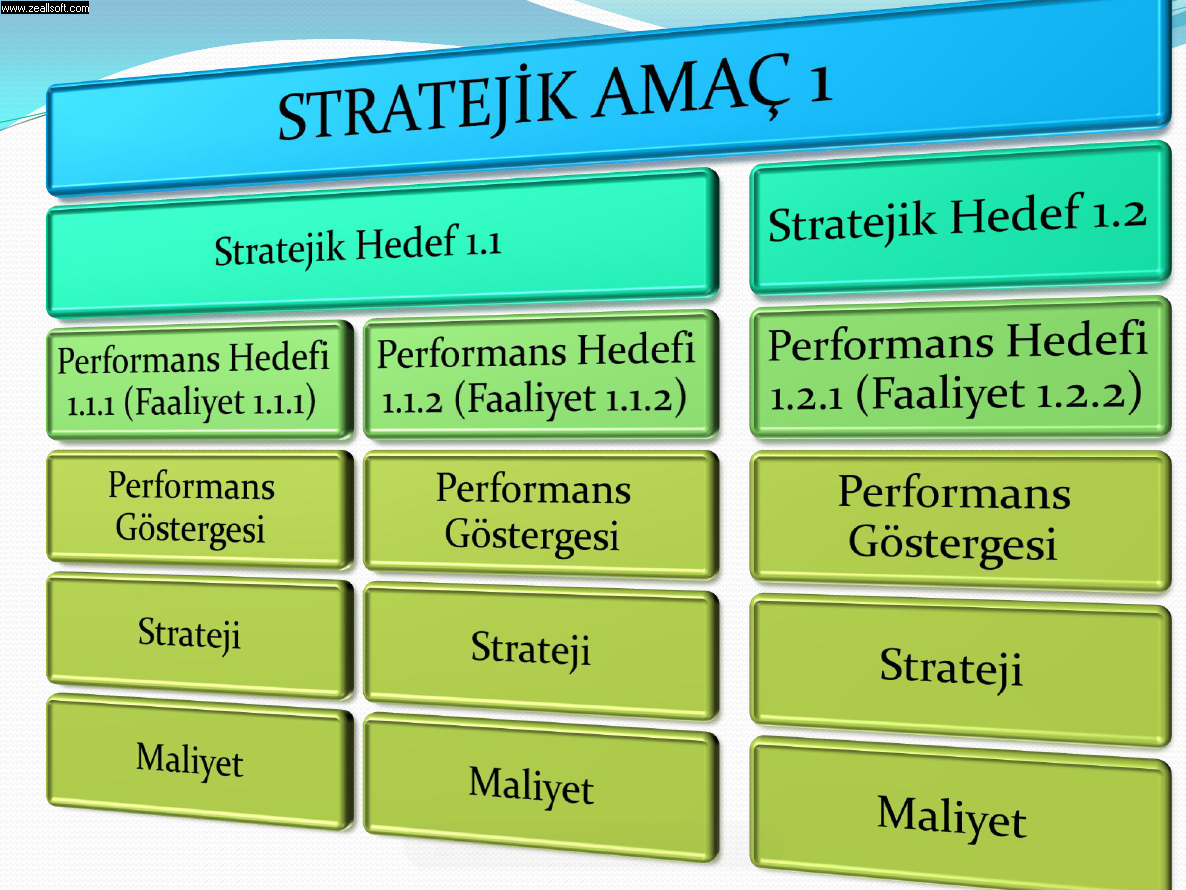 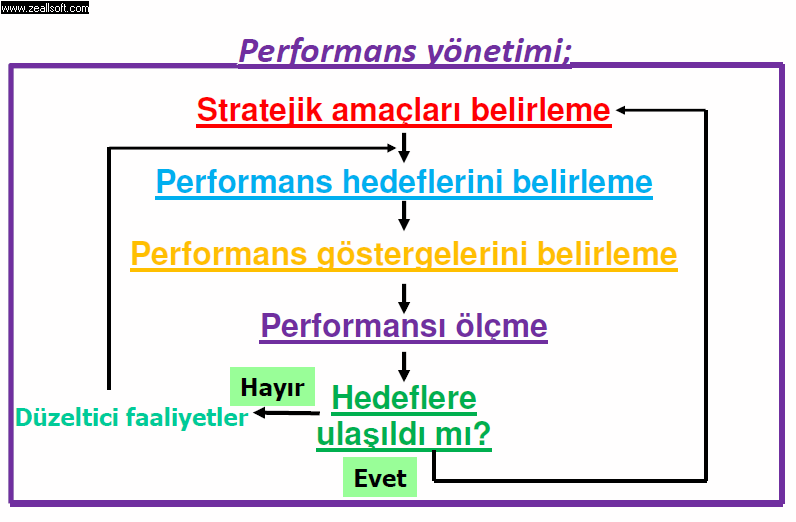 PERFORMANS ESASLI BÜTÇELEME
PERFORMANS NEDİR? 

İş yapma, 
yerine getirme, 
başarma,
Hedefe ulaşma düzeyi
…
KLASİK BÜTÇELEME SİSTEMİ NASILDI? 

Kurumun bütçesidir. 
Bütçe ödenekleri ile sunulan mal ve hizmetlerin nitelikleri önemli değildir. 
(Küçük) ve denk bütçe olması önemlidir. 
Denetimden anlaşılan; tamamen mevzuata uygunluktur. 
Hizmetlerinin sonuçları sorgulanmaz. 
Bütçe hazırlık aşamasında yeterli esneklik tanınmaz. 
Harcama sürecinde yetki-sorumluluk dengesi kurulamamıştır. 
Muhasebe sistemi yetersizdir. 
Sonuç: Plansızlık ve Verimsizlik
PERFORMANS İÇİN İŞ PLANI UYGULAMA SÜRECİ
Performans Programı 
(Yıllık İş Planı) 
•Öncelikler 
•Performans hedefleri 
•Faaliyet/projeler 
•Kaynak ihtiyacı 
•Performans Göstergeleri
Stratejik Plan (4 yıllık) 
•Misyon 
•Vizyon 
•Stratejik amaçlar 
•Stratejik hedefler
Krum Bütçesi 
•Harcama birimleri 
•Kaynak tahsisi 
•Temel performans göstergeleri
UYGULAMA
Faaliyet Raporu 
•Faaliyet sonuçları 
•Performans hedef ve gerçekleşmeleri 
•Performans göstergeleri hedef ve gerçekleşmeleri 
•Sapma ve nedenleri 
•Öneriler
Denetim ve Değerlendirme 
•Performans Denetimi 
•Performans Değerlendirmesi
Y. K. / Meclis 
•Hesap verme sorumluluğu
BU AÇIDAN BAKTIĞIMIZDA STRATEJİK PLANLAMA; 
Bir kuruluşun sistemli ve disiplinli bir şekilde; 
Kendisini nasıl tanımladığını, 
Neler yaptığını, 
Yaptığı şeyleri ne için yaptığını, 
Ulaşmayı arzu ettiği durumu 
değerlendirmesi, 
şekillendirmesi, 
bunlara rehberlik eden temel kararları ve eylemleri üretmesidir.
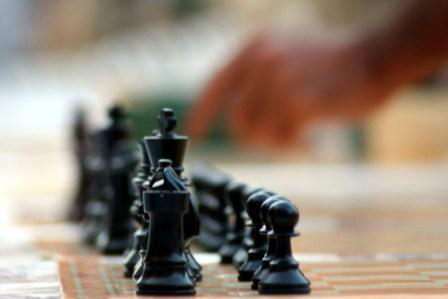 PERFORMANS ESASLI BÜTÇELEME 

Kaynakların; 

Kurumların amaç ve hedefleri doğrultusunda 
tahsisini ve 
kullanılmasını sağlayan, 

performans ölçümü ve değerlendirmesi yaparak 
ulaşılmak istenen hedeflere ulaşılıp ulaşılmadığını 
tespit eden ve 
sonuçları raporlayan 

bir bütçeleme sistemidir.
Ya da; 

Kurumların kaynaklarıyla 

“neyi, nasıl” 

yaptıklarına ya da yapmayı planladıklarına 

ilişkin bilgileri içeren bir bütçeleme sistemidir.
fasıllara (gider odaklı bütçe) dayanan bir bütçe yapısından 

politik amaçlara dayanan bütçe yapısına geçiştir.
Performans Esaslı Bütçelemenin UNSURLARI 


Planlama 
Bütçeleme 
İzleme ve Değerlendirme 
Raporlama
PERFORMANS ESASLI BÜTÇELEMEDEN BEKLENEN; 

Girdi kontrollerini gevşetip yöneticilerin çıktı ve sonuçlara göre hesap verebilirliğini sağlamak, 
Yönetim ve bütçeleme kararlarında çıktı ve/veya sonuç bazında varılacak noktaya odaklanmak, 
Yönetimde ve bütçelemede politika oluşturulmasını geliştirmek, 
Yönetim ve hizmet sunumunu güçlendirmek, 
Kaynak dağılımını stratejik önceliklere göre yapmak, 
Saydamlık ve hesap verebilirliği sağlamak, 
Tasarruf etmektir.
PERFORMANS PROGRAMI NEDİR? 

Bir kurumun program dönemine (1 Yıllık İş Planına) ilişkin; 

performans hedeflerini, 
bu hedeflere ulaşmak için yürütecekleri faaliyetleri, 
ile bunların kaynak ihtiyacını, 

ve 

performans göstergelerini, 

içeren programdır.
PERFORMANS PROGRAMI GENEL İLKELER; 

Kurum düzeyinde hazırlanır, 
Yıllık olarak hazırlanır, 
Bütçe içi ve bütçe dışı tüm finansman kaynakları dikkate alınır, 
Performans hedef ve göstergeleri ile faaliyetlerden oluşur, 
Önceliklerin ve hedeflerin belirlenmesi süreci üst yöneticiden birimlere doğru, maliyet ve kaynak ihtiyacının tespiti süreci ise faaliyetlerden performans hedeflerine doğru işler.
STRATEJİK PLANIN PERFORMANS BİLEŞENLERİ
Stratejik Hedefler
Performans Hedefleri
Faaliyetler
Performans Göstergeleri
Performans hedeflerine ilişkin kaynak İhtiyacının belirlenmesi
PERFORMANS HEDEFLERİ
STRATEJİK HEDEF:

Stratejik Planda (orta ve uzun dönemli) belli bir amacı gerçekleştirmek üzere yapılması gerekenleri ortaya koyan ifadelerdir.
PERFORMANS HEDEFİ NEDİR ? 
(Stratejik hedef ile performans hedefi farklılığına dikkat!!!)

Kurumların stratejik planlarında yer alan amaç ve hedeflerine ulaşmak için,
program döneminde (1 yıllık İş Planında) gerçekleştirmeyi planladıkları, 
çıktı-sonuç odaklı hedeflerdir.
PERFORMANS HEDEFLERİ NASIL OLMALIDIR?
 
Belirlenen öncelikli amaç ve hedeflerle ilişkili olmalıdır, 
Performans programı hazırlama sürecinin  başlangıç aşamasında üst yönetici ve harcama  yetkilileri tarafından kurum düzeyinde  belirlenmelidir, 
Kurumun yürüttüğü faaliyetlerle gerçekleştirilebilir olmalıdır,
PERFORMANS HEDEFLERİ NASIL OLMALIDIR?

Kaynakların sınırlılığı göz önünde bulundurularak belirlenmelidir, 
Belirli, ulaşılabilir, gerçekçi ve performans göstergeleri ile ölçülebilir olmalıdır, 
Çıktı-sonuç odaklı olmalıdır, 
Az sayıda belirlenmelidir.
PERFORMANS HEDEFLERİ;
 

Birimlerin yürüttüğü her bir iş ve işlem için 

performans hedefi belirlenmesine gerek yoktur.
Stratejik Plan da yer alan her bir stratejik hedef için performans hedefi belirleme zorunluluğu yoktur. 
Ayrıca, 
Bir stratejik hedef,
performans hedefi olarak belirlenebilir. 


Her bir stratejik hedef için performans hedefi belirlenmesine çalışılması
performans hedef ve sayısını artırarak, 
izleme ve değerlendirme sürecini olumsuz etkilemektedir.
Bir performans hedefinin en önemli özelliklerinden biri; 

Geleceğe Yönelik  ÖNGÖRÜ 

ortaya koymasıdır.
Kurum, görev ve yetkilerinin dışında ya da görev ve yetkileriyle ilişkili olmakla beraber kontrol ve yönetiminin tümüyle kendi inisiyatifinde olmadığı alanlarda performans hedefi belirlememelidir. 

Örneğin; 
Vergileri indirmek,
Ve ya  
İhracatı %10 artırmak gibi.
Performans Hedefleri, 
kurumun kontrolünde, 
görev ve yetkileri dahilinde, 
kendi faaliyetleri ile gerçekleştirebileceği 
hedefler olmalıdır. 

az sayıda ve toplulaştırılmış olmalıdır. 
Göstergelerle takip edilebilecek hususlar performans hedefi olarak belirlenmemelidir.
FAALİYETLER
Faaliyet;
 
Belirli bir amaca ve hedefe yönelen, 
başlı başına bir bütünlük oluşturan, 
yönetilebilir 
ve maliyetlendirilebilir 

ürün veya hizmetlerdir.
FAALİYETLERİN MALİYETİNİN TESPİT EDİLMESİ; 

Bütçenin hazırlanmasına yardımcı olmak, 
(Karar vericiler için) Politika seçeneklerinin maliyetini hesaplamak ve değerlendirmek, 
Hesap verebilirliliğin sağlanmasına yönelik maliyet bilgilerini üretmek, 
Mal ve hizmetlerinin birim maliyetlerini ortaya koymak 

açılarından önem arz eder.
FAALİYETLER (I) 

Kurumun görev ve yetkileri çerçevesinde yürüteceği ve elindeki kaynakları tahsis edeceği iş ve hizmetleri yansıtmalıdır, 
Performans hedeflerini gerçekleştirmeye yönelik olarak belirlenmelidir, 
Aynı hedef altındaki faaliyetler birbirleriyle çelişmemeli, hedefin gerçekleşmesi açısından tamamlayıcı olmalıdır, 
Bir hedefe yönelik olarak fazla sayıda faaliyet belirlenmemelidir. 
Benzer nitelik taşıyan faaliyetler ayrı ayrı gösterilmemeli ve tek bir faaliyet olarak belirlenmelidir,
FAALİYETLER (II) 

Hedefin gerçekleşmesine ne ölçüde katkı sağlayacağı tanımlanabilir olmalıdır, 
Uygulanabilir olmalıdır, 
Maliyetlendirilebilmelidir, 
Girdi niteliğinde faaliyet belirlenmemelidir.
PERFORMANS HEDEFİ - FAALİYET İLİŞKİSİ
 
Bir faaliyetin bir performans hedefi ile ilişkilendirilmesi tercih edilmelidir. 

Ancak bir faaliyet birden fazla performans hedefi ile ilişkilendirilebiliyor ise; 
öncelikle performans hedeflerinin toplulaştırılması ya da, 
faaliyetin hedeflere uygun olarak bölünerek ayrı faaliyetler olarak yeniden tanımlanması veya, 
faaliyet maliyetlerinin mükerrerliğe yol açmayacak şekilde performans hedefleriyle ilişkilendirilmesi 
yoluna gidilmelidir.
PERFORMANS PROGRAMI KAYNAK İHTİYACI 

Performans programının kaynak ihtiyacı;
 
faaliyetlerin maliyeti, 
genel yönetim giderleri ve 
diğer (???) kaynaklar 

toplamından oluşmaktadır.
FAALİYET MALİYETİ
 
Hizmet binalarının temizlik, güvenlik, personel servis ve yemek hizmetleri ile kurum geneline ilişkin elektrik, su, yakacak gibi giderler (Destek Hizmetleri), 
Birden fazla faaliyete hizmet eden personelin maliyeti, 

Genel Yönetim Giderleri 

kapsamında değerlendirilmelidir.
FAALİYET MALİYETİ
 
Kaynak miktarının belirlenme süreci, bu hedeflere yönelik olarak yürütülmesi gereken faaliyetlerin ve bunların maliyetlerinin tespit edilmesi ile başlar. 
Faaliyet maliyeti tespit edilirken faaliyet ile doğrudan ilişkilendirilebilen maliyetler dikkate alınmalıdır.
PERFORMANS GÖSTERGELERİ
PERFORMANS GÖSTERGELERİ (GRUPLANDIRMA)
SONUÇ
ETKİLİLİK
KALİTE
ÇIKTI
VERİMLİLİK
GİRDİ
Performans Göstergeleri: 

Performans hedeflerini veya hizmetleri izlemek ve değerlendirmek için kullanılan araçlardır. Sonuca dayalı bir performans ölçütü anlayışı stratejik planın en önemli unsurlarından biridir. 

Hedeflerin ölçülebilir olarak ifade edilemediği durumlarda stratejik planda hedefe yönelik performans göstergelerine yer verilmesi gereklidir. 
Performans göstergeleri, gerçekleşen sonuçların önceden belirlenen hedefe ne ölçüde ulaşıldığının ortaya konulmasında kullanılır.

“Performansı ölçmek” iyi bir yönetim faaliyeti için gereklidir. 
Ayrıca hizmetlerin kalitesini artırır. 
Çalışanların ve yöneticilerin amaç ve hedeflere ulaşmada neyin önemli olduğuna odaklanmalarını ve karşılaştırma olanaklarını artırır. 
Bütçe incelemesi ve bütçenin sağlıklı bir şekilde işleyebilmesi açısından önemlidir. 
Kurumlara  (Birimlere) “kaynaklarının niçin harcandığı “ sorusuna yanıt vermede yardımcı olur.
Kısaca…

PERFORMANS GÖSTERGELERİ 

performans hedeflerine ulaşılıp ulaşılmadığını 
ya da, 
ne kadar ulaşıldığını 
ölçmek, izlemek ve değerlendirmek 
için kullanılan ve sayısal olarak ifade edilebilen 
araçlardır.
PERFORMANS GÖSTERGELERİNİN ÖZELLİKLERİ
 
Performans hedeflerine ulaşılıp ulaşılmadığını ölçebilmelidir, 
Performans hedefleri ile ilgili olmalıdır,
Temel nitelikte ve az sayıda olmalıdır,
Ölçülebilir, ulaşılabilir, güvenilir  veri sunacak nitelikte olmalıdır,
Hem geçmiş dönemlerin hem de diğer idarelerin benzer göstergeleriyle karşılaştırılabilir olmalıdır,
Verilerinin elde edilme ve değerlendirme maliyetleri makul ve kabul edilebilir bir seviyede olmalıdır.
Yönetim düzeyinde yürütülen ve birim performans hedefleriyle ilişkilendirilemeyen hizmetlere ilişkin performans göstergeleri belirlenebilir.
PERFORMANS GÖSTERGELERİNİN ÇEŞİTLERİ 

Girdi Göstergeleri 
Çıktı Göstergeleri 
Verimlilik Göstergeleri 
Diğer Göstergeler
     (Sonuç, Etkinlik, Etkililik ve Kalite Göstergeleri)
GİRDİ GÖSTERGELERİ
 
Belirli bir malı veya hizmeti üretmek için gerekli olan kaynaklara ilişkin bilgileri gösterir ve karar vericilerin girdilere ilişkin olarak değerlendirme yapmalarında kullanılır. 

Örnek; 
Kullanılan araç/gereç 
Çalışan başına düşen üye sayısı 
Alınan danışmanlık hizmeti süresi 
Proje başına hazırlık süresi
Proje başına tahsis edilen çalışan sayısı
Girdiler, işgücü, materyaller, ekipman, hedef kitle gibi faktörlerdir. 

Girdi Göstergeleri Örnekleri

Verilecek eğitim sayısı veya toplam maliyeti
Verilecek danışmanlık hizmeti için gereken uzman sayısı (veya firma sayısı)
Tam otomasyona geçiş için gerekli bilgisayar sayısı
ÇIKTI GÖSTERGELERİ 

Bir faaliyetin sonucunda elde edilen mal ve hizmetlere ilişkin göstergelerdir. 

Bazen işin niteliğine göre bir faaliyet için çıktı göstergesi olan hizmet başka bir faaliyet için girdi olabilir. 

Örnek; 
Proje sayısı 
Kayıt olan üye sayısı
Eğitim sayısı 
Eğitim süresi
Danışmanlık sayısı  - süresi
Basın toplantısı sayısı
Çıktılar, Üretilen ürün ve hizmetlerin miktarıdır. 

Çıktı göstergeleri, üretilen mal ve hizmetlerin niceliği konusunda bilgi vermesine rağmen, sonuçlara ulaşılıp ulaşılmadığı veya üretilen mal veya hizmetin kalitesi ve üretim sürecinin etkinliği konusunda tek başına açıklayıcı değildir.

Eğitim verilen üye sayısı
Danışmanlık hizmeti verilen üye sayısı
Kapasite Raporu Sayısı
Fuara Götürülen üye sayısı
…….
VERİMLİLİK GÖSTERGELERİ 

Girdiler ile çıktılar arasındaki ilişkileri ifade eden göstergelerdir. 

Ne kadar girdi kullanılarak ne kadar çıktı elde edildiği sorusuna cevap arar. 

Örnek; 
Çalışan başına hizmet verilen üye sayısı
Çalışan başına proje sayısı
Etkinlik Göstergeleri: Birim çıktı başına girdi veya maliyettir. Girdiler ile çıktılar arasındaki ilişkiyi gösterir.

Çeşitli oranlarla ifade edilirler. Çıktı/ girdi, zaman/ çıktı, maliyet/ girdi, maliyet / getiri gibi.

Kara geçen üye başına düşen eğitim zamanı (zaman/çıktı)
Kabul edilen proje başına harcanan zaman
Fuar ziyareti başına maliyet (maliyet/çıktı)
Getiri Göstergeleri: Elde edilen fiili sonuçların yararını ya da etkisini ölçer. 

Politika yapıcılarını ilgilendirirler; ancak yeterli bilgi vermeyebilirler. 

Çünkü ölçüme elverişli olmayabilirler.
Sonuç Göstergeleri: Elde edilen çıktıların, amaç ve hedeflerin gerçekleştirilmesinde nasıl ve ne ölçüde başarılı olduklarını gösterirler. 
Hedeflenen sonuçlara ulaşmadaki başarı seviyesi etkililik ile ifade edilmektedir. 

Sonuç göstergeleri amaç ve hedeflere ulaşılıp ulaşılmadığını ortaya koymaları bakımından en önemli performans göstergeleridir.

Eğitim alan üyelerde bilinç artışı oranı (aldığı eğitim ile zaman tasarrufu sağlama, hata yapma oranında azalma vs.)
Fuara giden üyelerin iş bağlama oranı,
Danışmanlık hizmeti alan üyelerin rekabet kapasitelerindeki artış
Kalite Göstergeleri: Paydaş beklentilerinin karşılanıp karşılanamadığını gösterir. Kalite göstergeleri arasında güvenilir olma, doğruluk, saygı, davranış biçimi, duyarlılık ve bütünlük, yeterlilik, ihtiyaçları karşılayabilme gibi ürün ya da hizmet ile ilgili ölçütler yer alır. 

Kalite, (Paydaş şikâyetleri, düzeltme hataları gibi) eksiklikleri de ölçülebilir

Eğitim hizmetlerinden memnun olanların oranı
Kapasite raporlarının sisteme girişinde hata veya düzeltme oranları
Veri tabanına yüklenen verilerden hatasız olanların yüzdesi
ÖRNEKLER
Stratejik Amaç:
Üyelerimizin Kurumsallaşmasına katkı sağlamak

Stratejik Hedef:
Danışmanlık hizmetinin kalitesini artırmak

Performans Hedefi:
Bölgemizdeki KOBİ danışmanlığı yapan şirketlere derecelendirme uygulanacaktır.

Performans Göstergeleri:
Derecelendirilmiş şirketlerin toplam KOBİ danışmanı şirketlerine oranı
Sektör başına düşen danışmanlık şirketi sayısı, derecelendirilmiş KOBİ danışmanı şirketi başına düşen KOBİ sayısı, KOBİ danışmanlığı şirketlerinden memnuniyet oranı
ÖRNEKLER
Stratejik Amaç: 
Mesleki eğitimin iyileştirilmesi çalışmalarına katkı sağlamak ve bu konuda ilgili aktörlerle işbirliğini geliştirmek

Stratejik Hedef: 
Mesleki eğitim aktörleri (Kamu-özel-sivil toplum) arasında işbirliğinin artırılması.

Performans Hedefi: 
Mesleki eğitim aktörleri (Kamu-özel-sivil toplum) arasında işbirliğinin artırılması.

Performans Göstergeleri:
Toplantı, sempozyum sayısı
Rapor sayısı
ÖRNEKLER
Stratejik Amaç: 
Odanın Kurumsal Kapasitesini artırmak

Stratejik Hedef: 
İnsan Kaynakları Politikasının geliştirilmesi (İnsan Kaynakları Yönetim Sisteminin Kurulması)

Performans Hedefi1: 
İşe alım sürecinin oluşturulması, 
Performans Hedefi2: 
Performans Yönetim Sisteminin kurulması
….

Performans Göstergeleri1:
İşe alım prosedürü, İşe alınanların prosedüre uygunluğu, prosedürle işe alınanların toplam çalışan sayısına oranı
Performans Göstergeleri2:
Performans değerlendirilmesi prosedürü, Çalışan Memnuniyet anketi
…..
ÖRNEKLER
Stratejik Amaç: 
Odanın faaliyet yelpazesinin genişletilmesi

Stratejik Hedef: 
Odanın üyelerine vermiş olduğu hizmetlerin nicelik ve niteliğinin artırılması

Performans Hedefi: 
Odanın üyelerine vermiş olduğu hizmetlerin nicelik ve niteliğinin artırılması

Performans Göstergeleri:
Yeni eklenen faaliyet sayısı, 
yeni eklenen faaliyet sayısının toplam faaliyet sayısına oranı, 
Yeni eklenen faaliyet(ler)e ilişkin üye memnuniyet anketi, 
yeni eklenen ve eski faaliyetlerin memnuniyet düzeylerinin oranı
ÖRNEKLER
Stratejik Amaç: 
Odanın bölgedeki etkinliğinin artırılması

Stratejik Hedef: 
Odanın yerel ve ulusal paydaşlarıyla ilişkilerinin güçlendirilmesi

Performans Hedefi1: 
Stratejik Paydaşların belirlenmesi
….

Performans Göstergeleri1:
Paydaşlarla beraber yapılan organizasyon sayısı
Paydaşlara yapılan ziyaret sayısı
Paydaş algı anketi
Paydaş beklenti ve memnuniyet anketi
….
PERFORMANS PROGRAMININ HAZIRLANMASINDA UYGULAMA DA KARŞILAŞILAN SORUNLAR 

TOBB camiası için zorunluluk olmaması (5018 gibi)
Sahiplenme Eksikliği 
Ödül/Ceza Sisteminin Olmaması 
Tanıtımındaki Yetersizlikler 
Bilgi Sistemlerinin Yetersizliği 
Nitelikli Personel Eksikliği 
Planlama Kültürünün Henüz İstenilen Düzeyde Olmaması
PERFORMANS PROGRAMI BAŞARI FAKTÖRLERİ, 
(ya da performans programı nasıl başarıyla uygulanabilir?) 

Değişim için isteklilik 
Politik Destek 
Üyelerin Desteği ve Katılım 
Çalışanların Katılımı 
Teşvik Sisteminin Varlığı 
Bilgi Teknolojisinin Kullanılabilmesi 
Muhasebe Sistemi 
Yönetimsel Esneklikler
PERFORMANS PROGRAMI (BÜTÇE) NE İŞE YARAR? 

PEB, Yöneticiler, Üyeler ve çalışanlar arasındaki iletişimi güçlendirir. 
Kurumların yönetim sistemlerini geliştirir. 
Bütçeleme kararlarının alınmasında bilgi sağlar. 
Daha fazla şeffaflık ve hesap verilebilirlik sağlar. 
Sınırlı kaynakların daha rasyonel şekilde sorunlu alanlara kaydırılması sağlanır.
TEŞEKKÜRLER